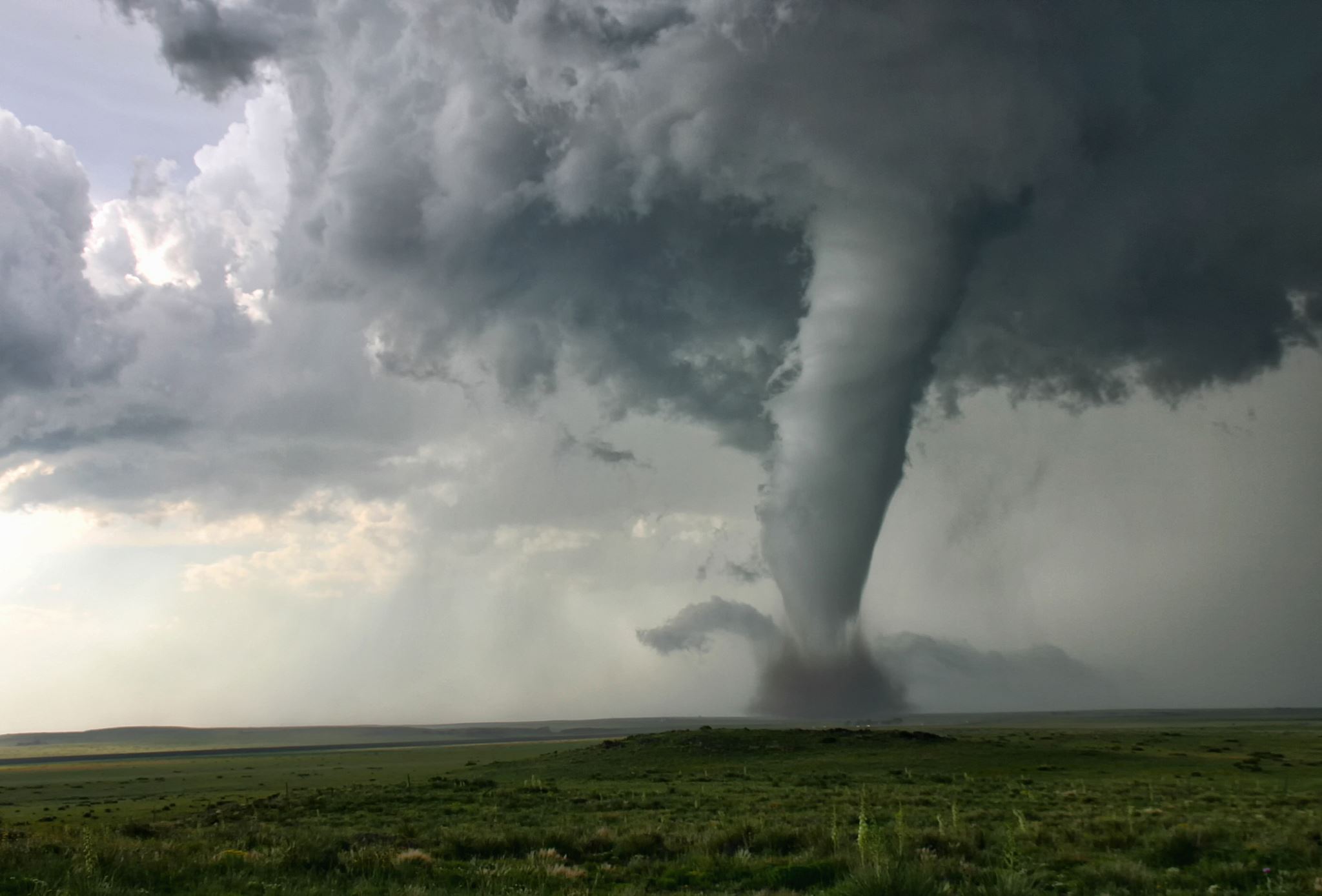 Changes Caused by the Weather
Chapter 5
Lesson 4
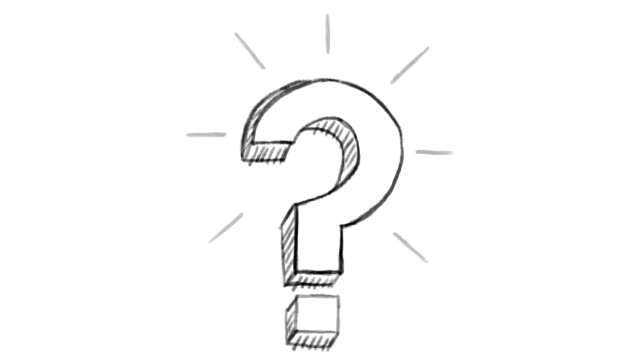 Questions!!!
Write a question for the following three words that could possibly be answered in today’s lesson. 
     Weather          Habitats       Landslides
Questions!!!
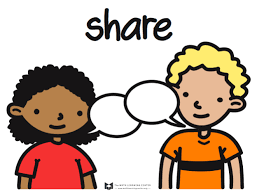 Turn to the person next to you and share your questions with each other. 
If your question gets answered during our lesson today Miss. Swisher will give you a dollar!!
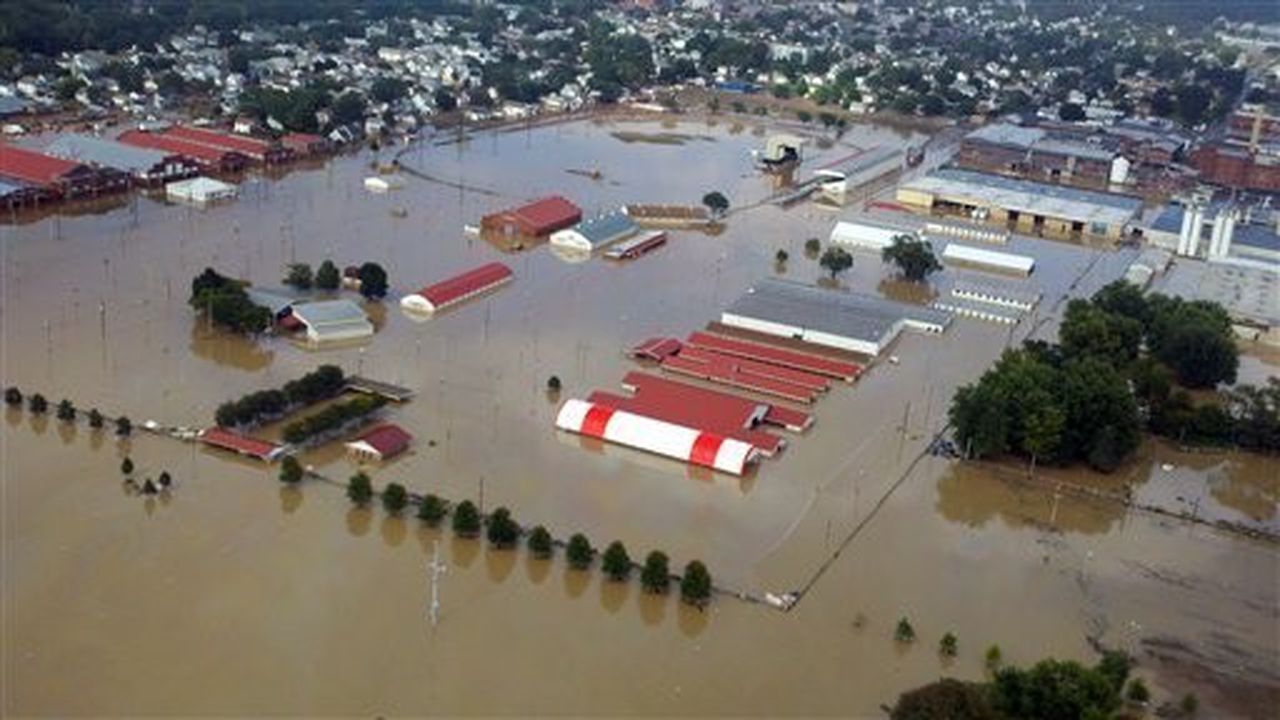 Floods
An overflow of water onto land that is normally dry is called a flood. 
Floods sometimes even happen here in Bloomsburg.
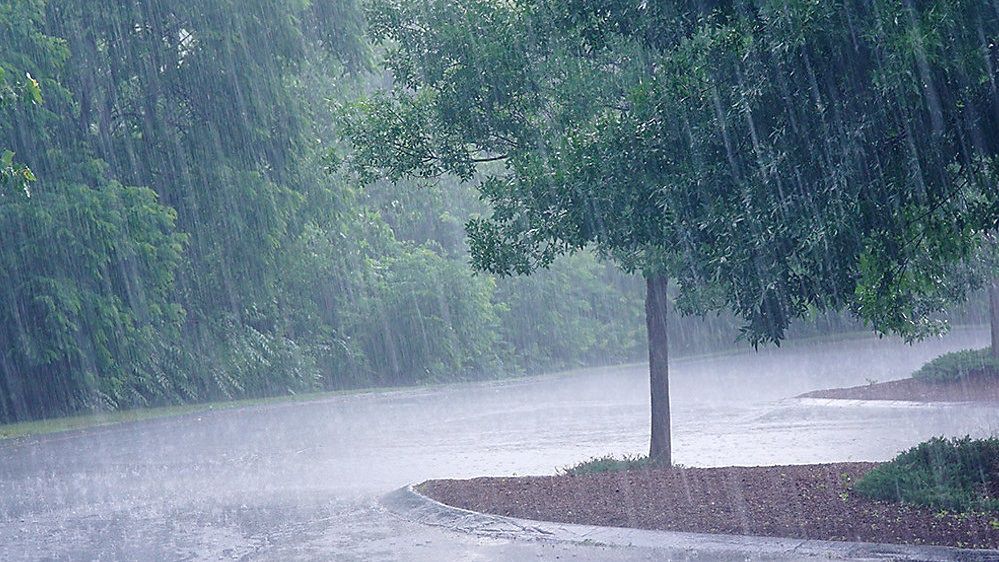 Causes of Floods  Flood waters usually come from heavy rain or quickly melting snow.
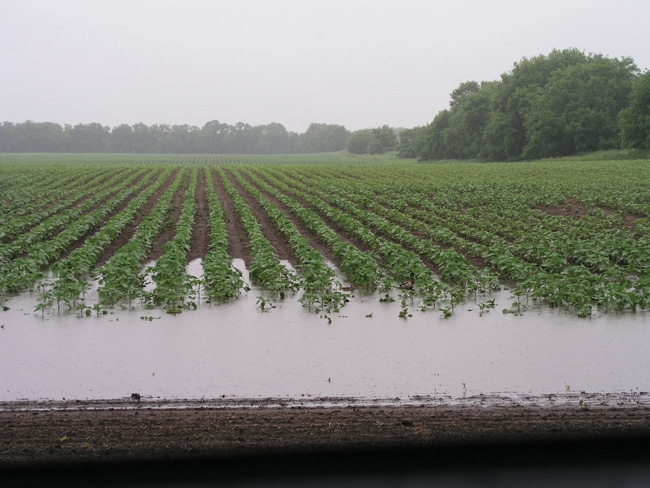 Affects of Floods
A flood can help the land by depositing rich soil on it.
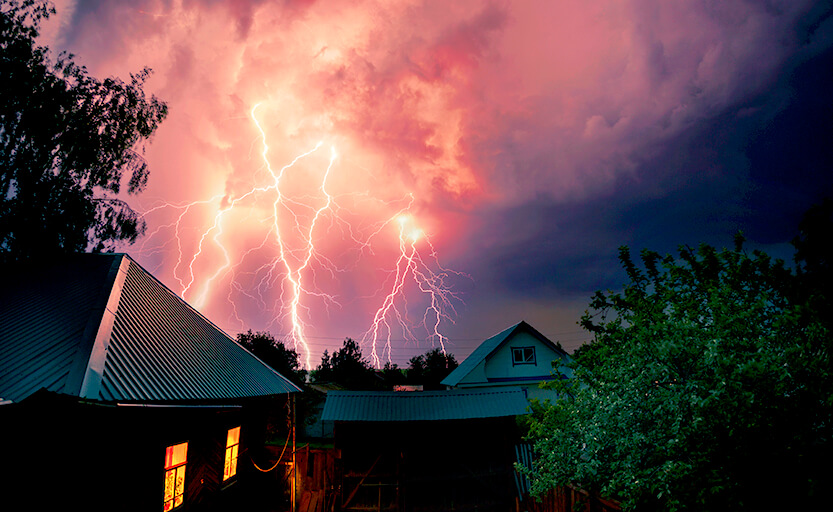 Fires
A fire can be caused by lightning or other natural sources.
Habitats
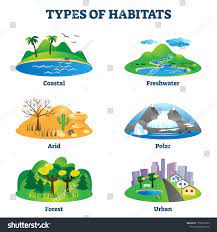 Plants and animals may lose their habitats after a fire. 
A habitat is a natural home or environment of a plant or animal.
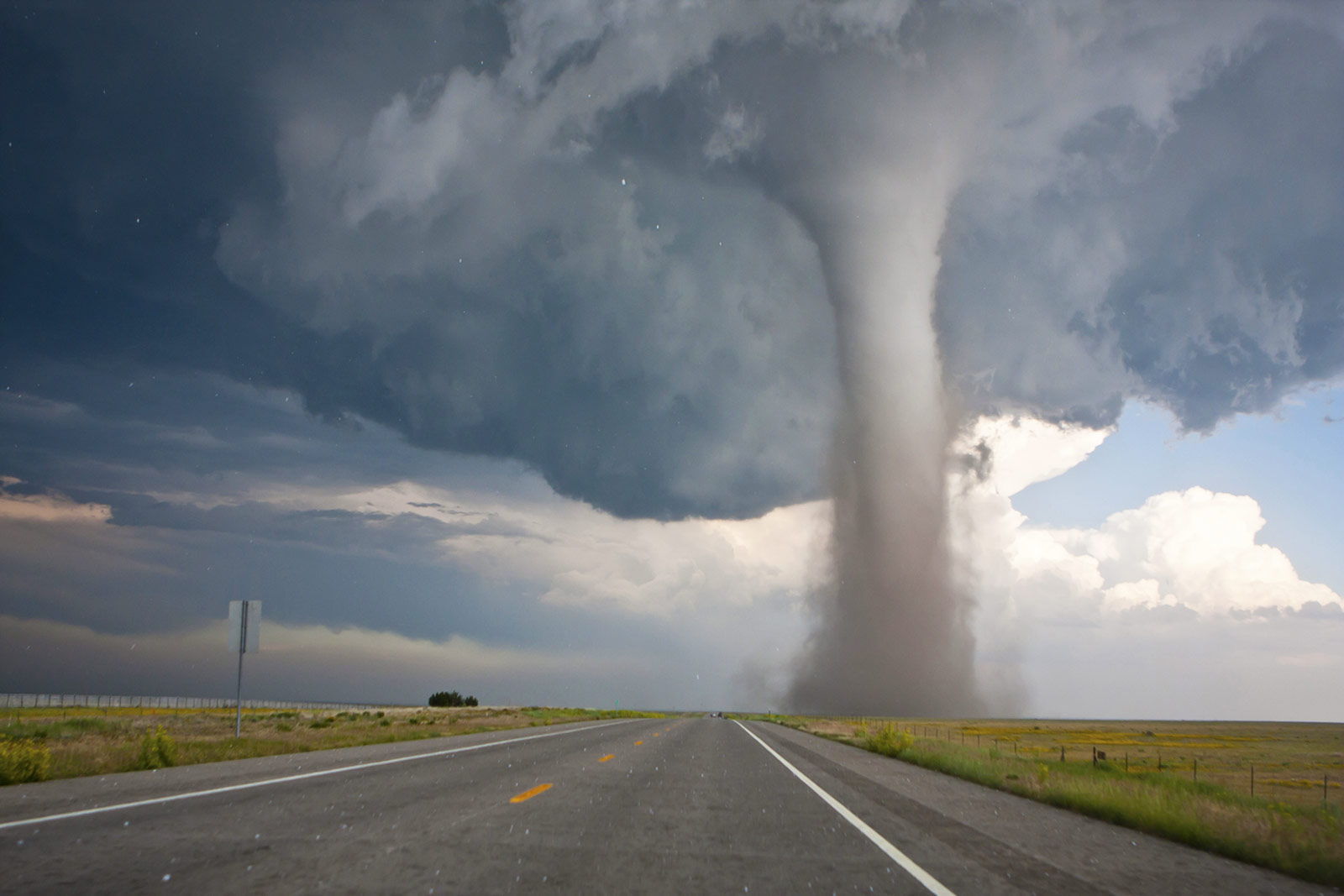 Tornado
The storm caused by a column of air that spins rapidly is called a tornado.

https://www.youtube.com/watch?v=RcZdg3I2Pso
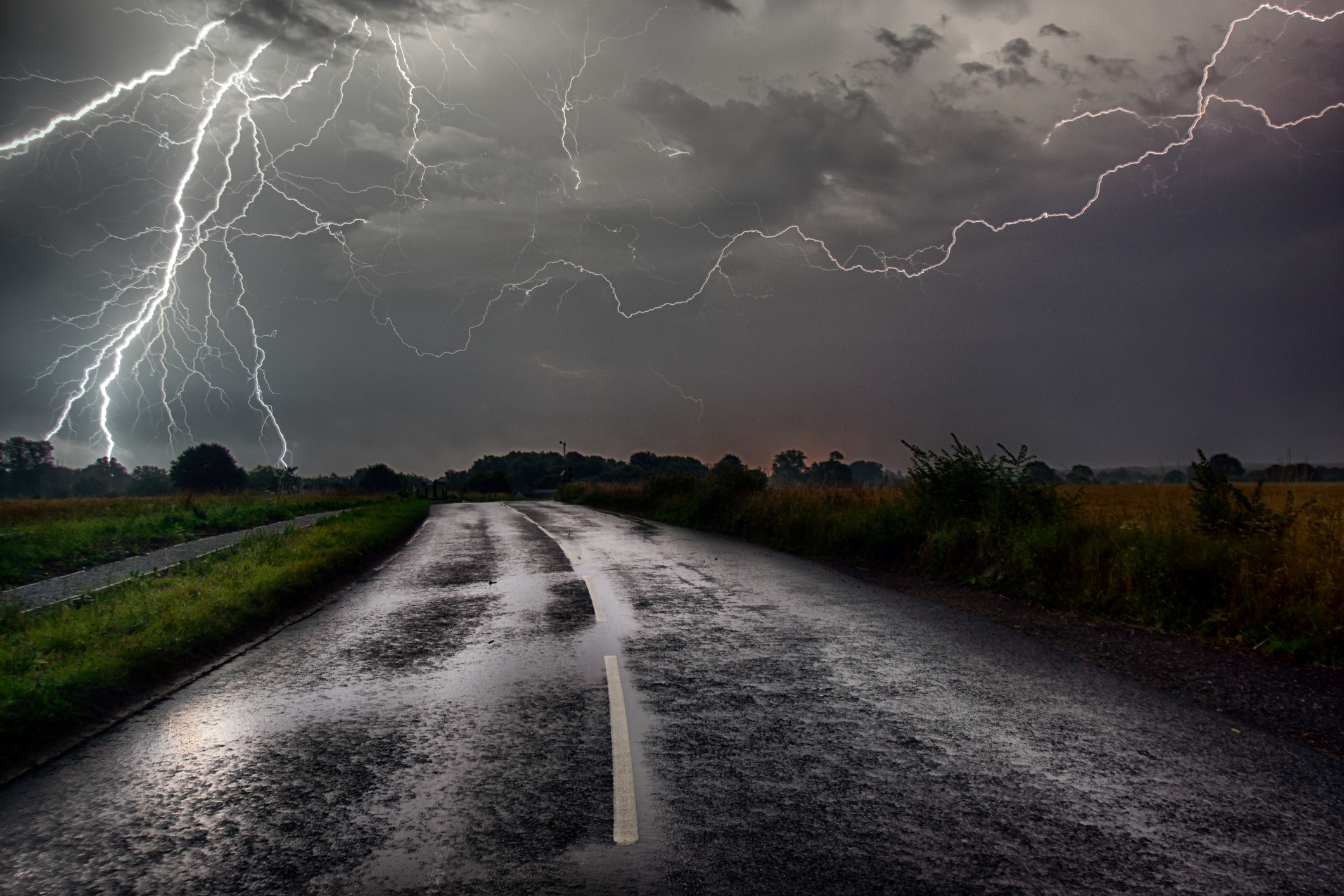 Thunderstorms
Usually, tornadoes spin off of severe thunderstorms.
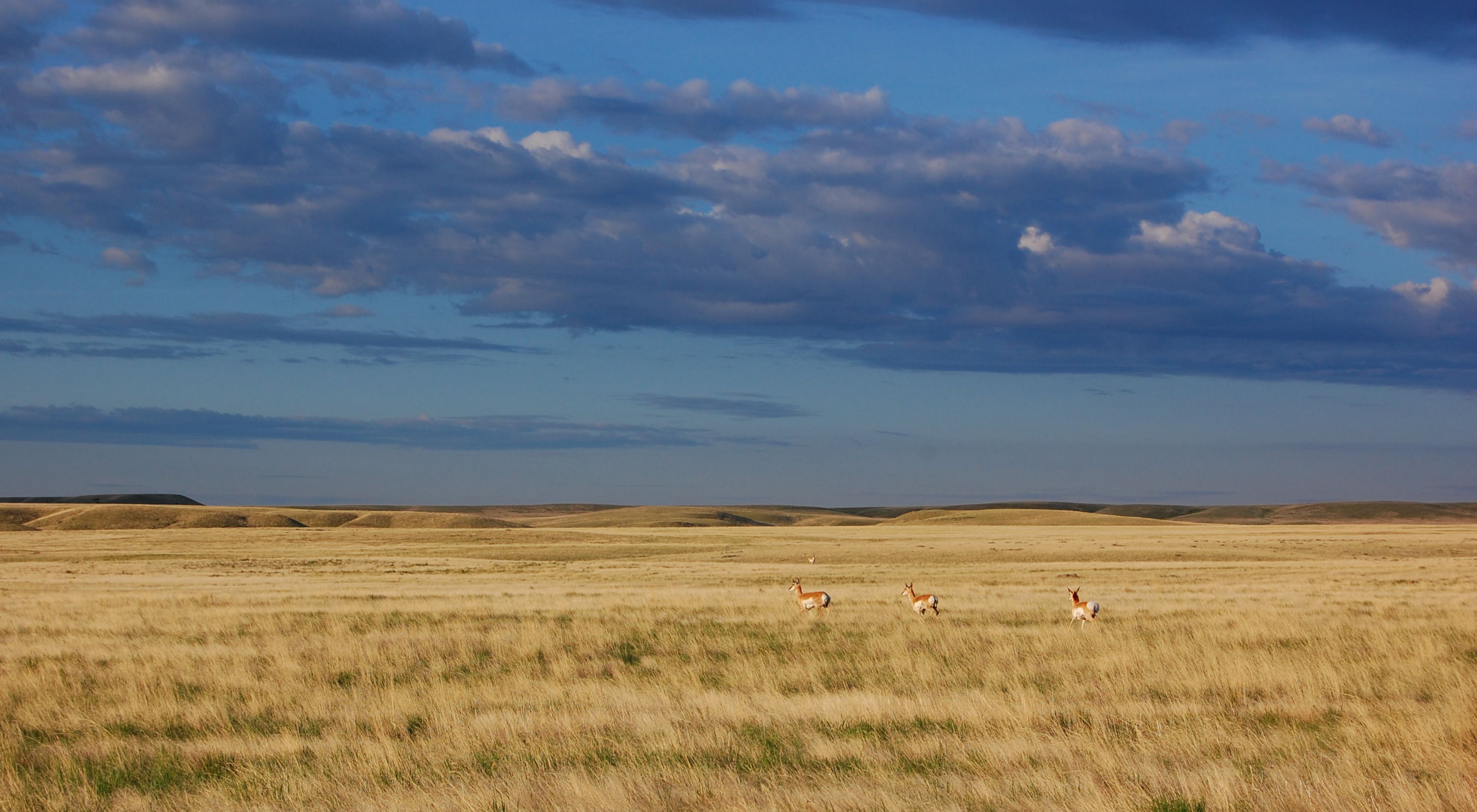 Great Plains
Tornadoes are common in the Great Plains region of the United States.
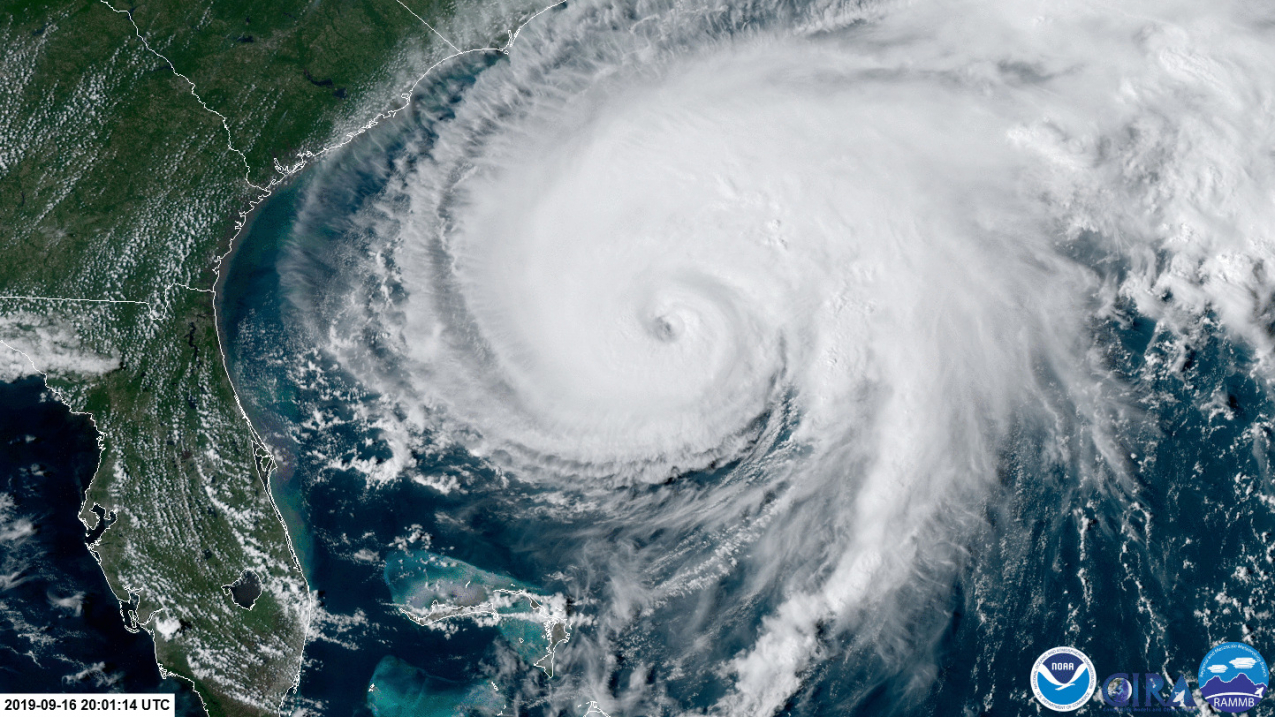 Hurricanes
A swirling system of winds, huge walls of clouds, and pounding rain is called a hurricane.
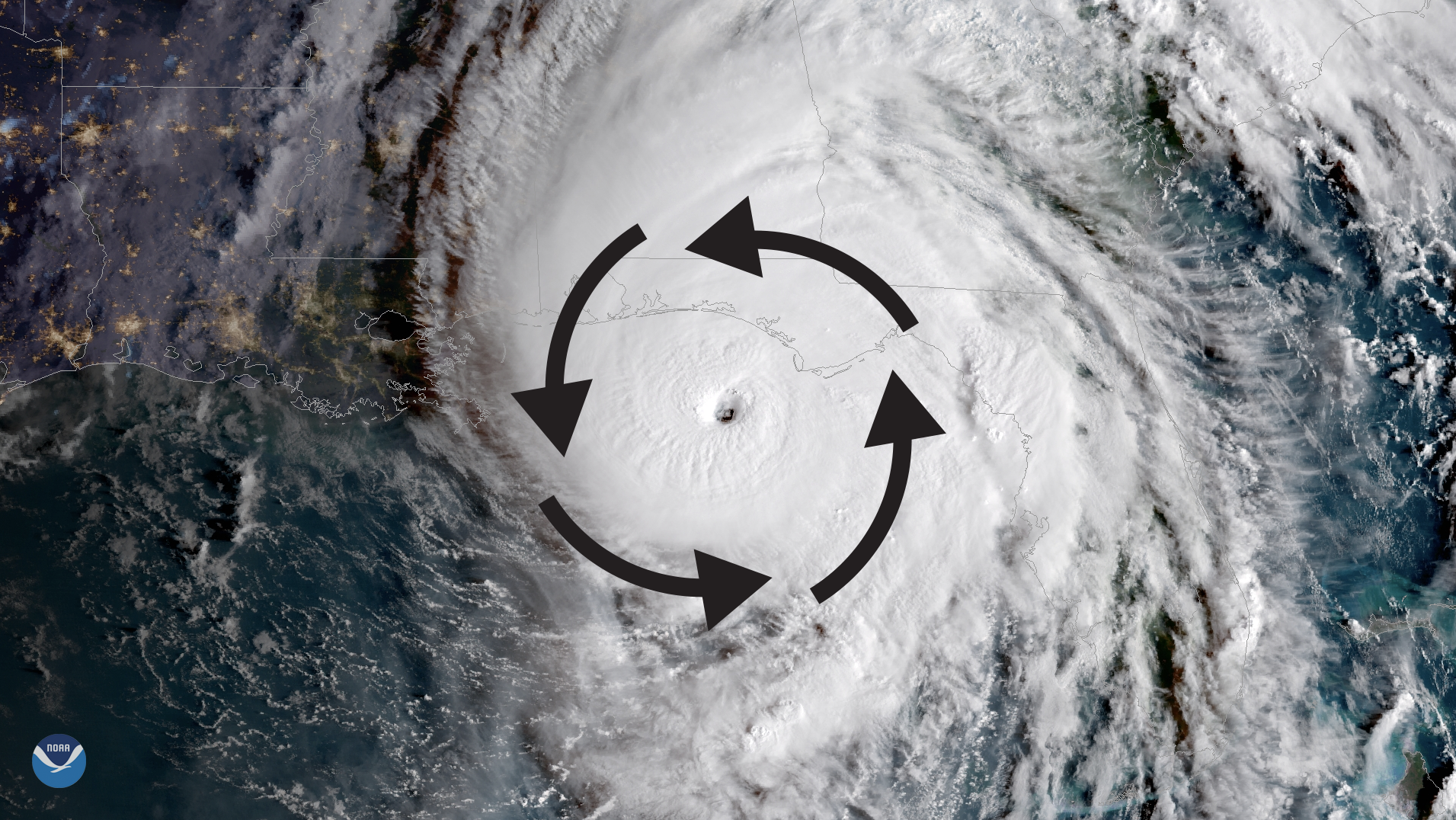 Hurricanes
Hurricanes form over warm oceans.
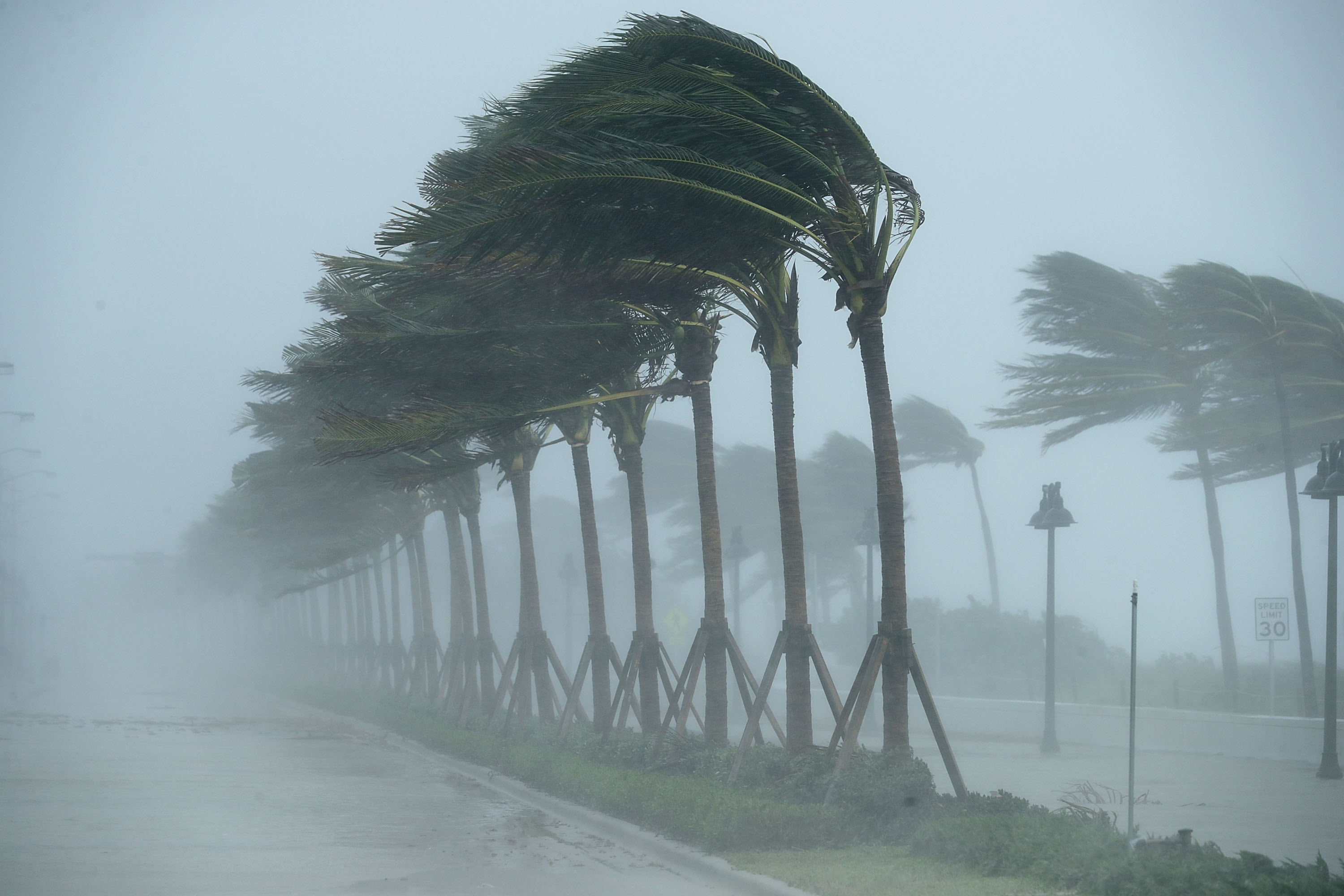 Hurricanes
Hurricanes are becoming more and more common in some places, possibly because of higher temperatures.
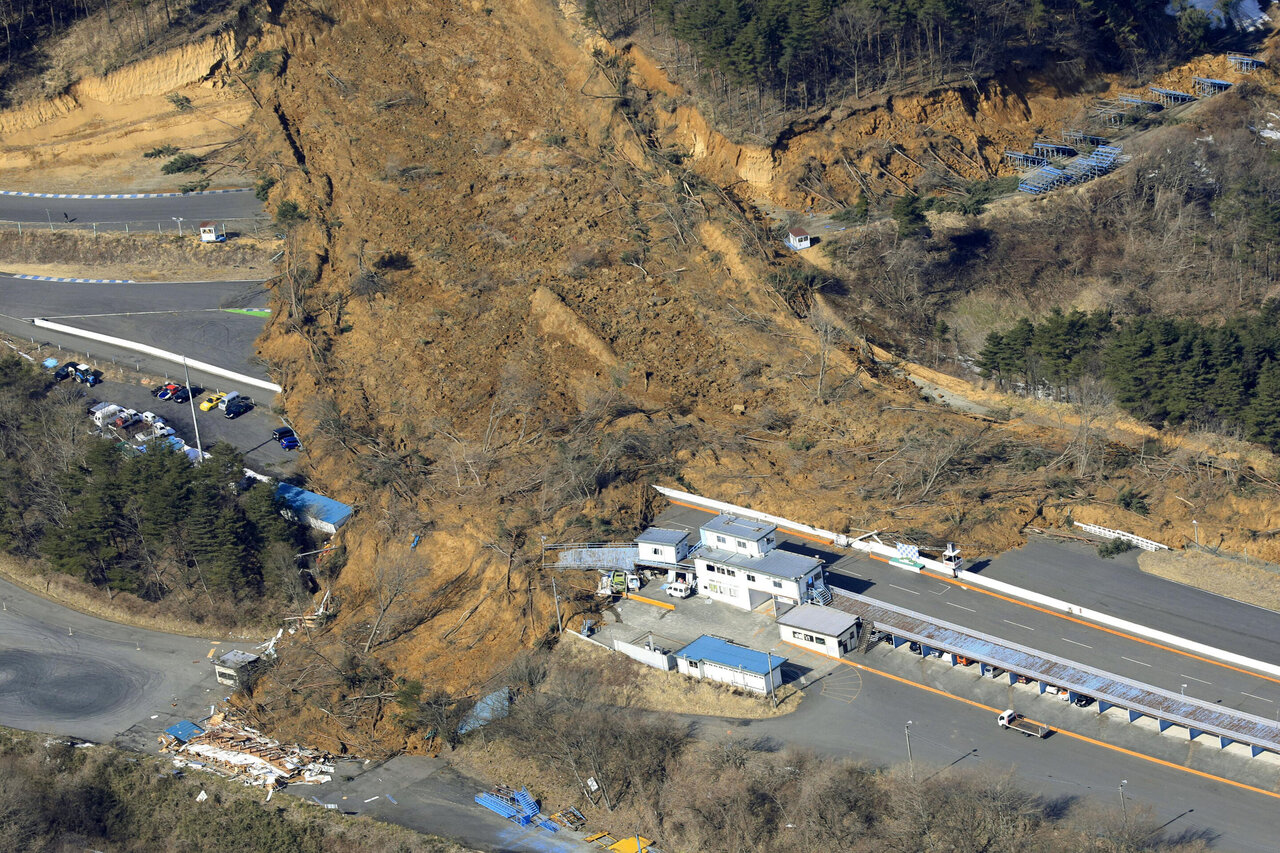 Landslide
Rocks and water-soaked soil move quickly down a hillside during a landslide.
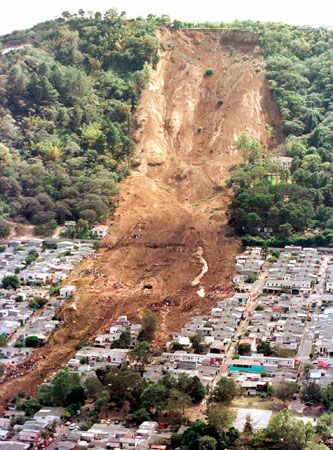 Gravity
A cause of landslides is gravity, which pulls rocks from high places to low places.
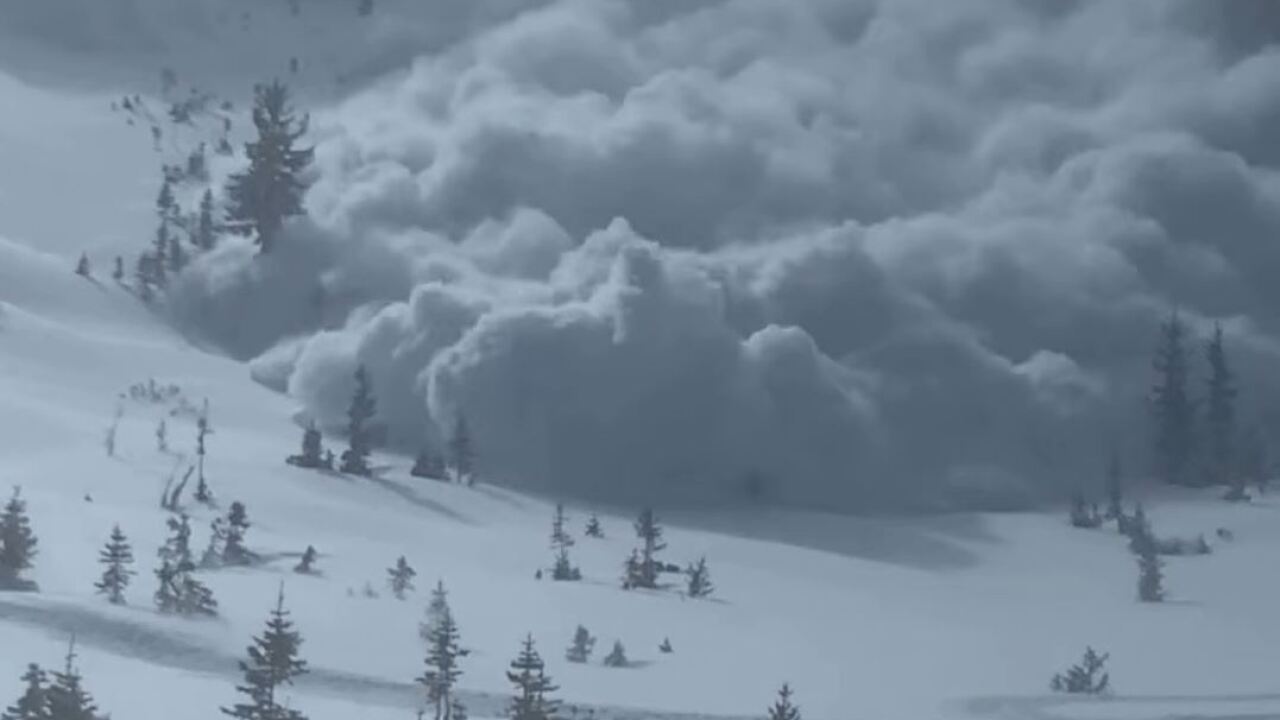 Avalanche
Tons of snow and ice move suddenly down a mountain during an avalanche.
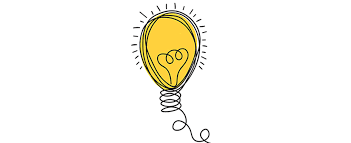 Exit Question                    Critical Thinking
Write down your answer in sentence form. 
Which do you think causes more damage to earth: too much water or not enough water?
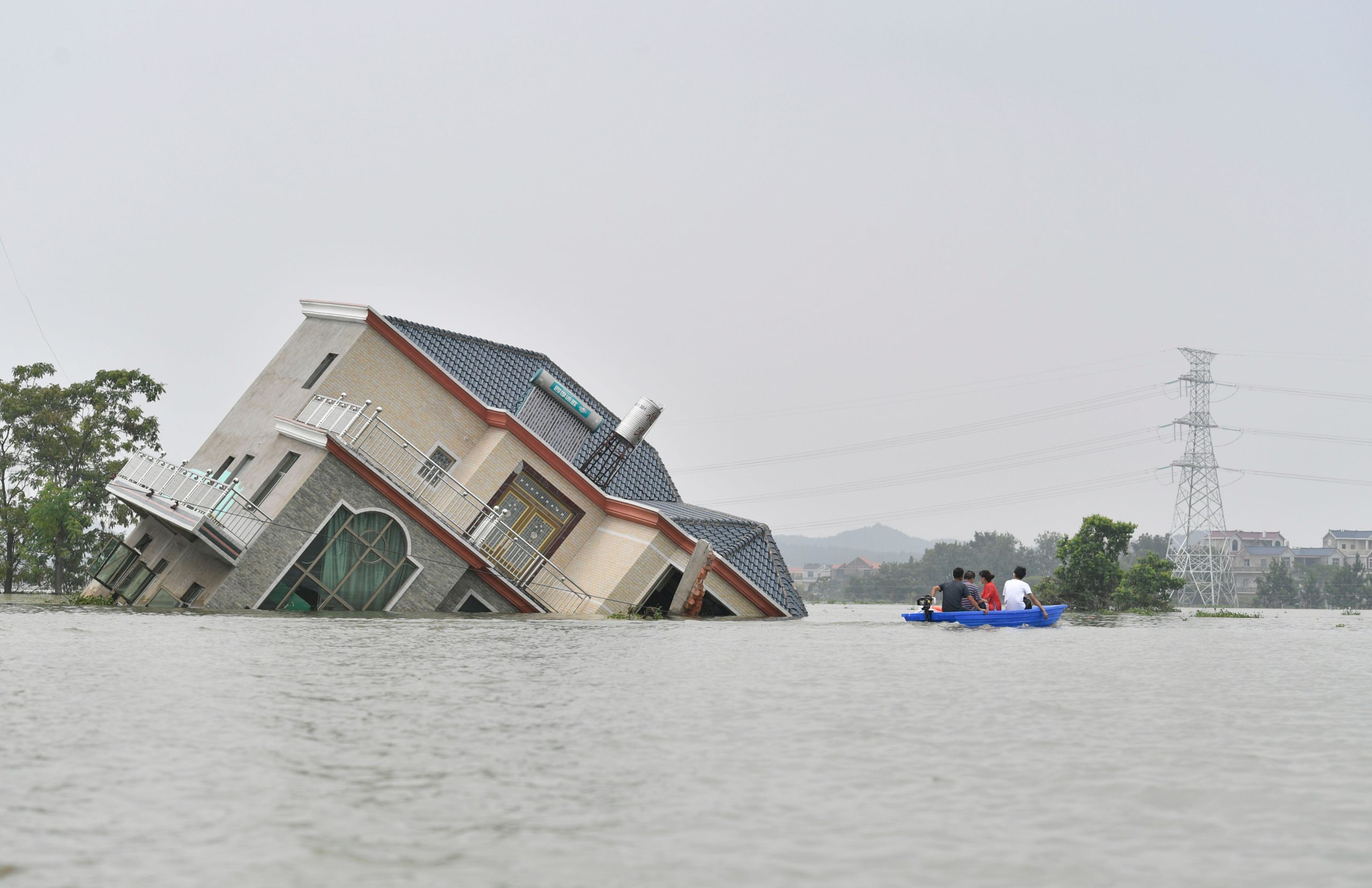 SHARING!!!
Too much water cause more damage due to flooding and landslides.